Unit 4
I like monkeys!
Lesson Four - Phonics
Hello song
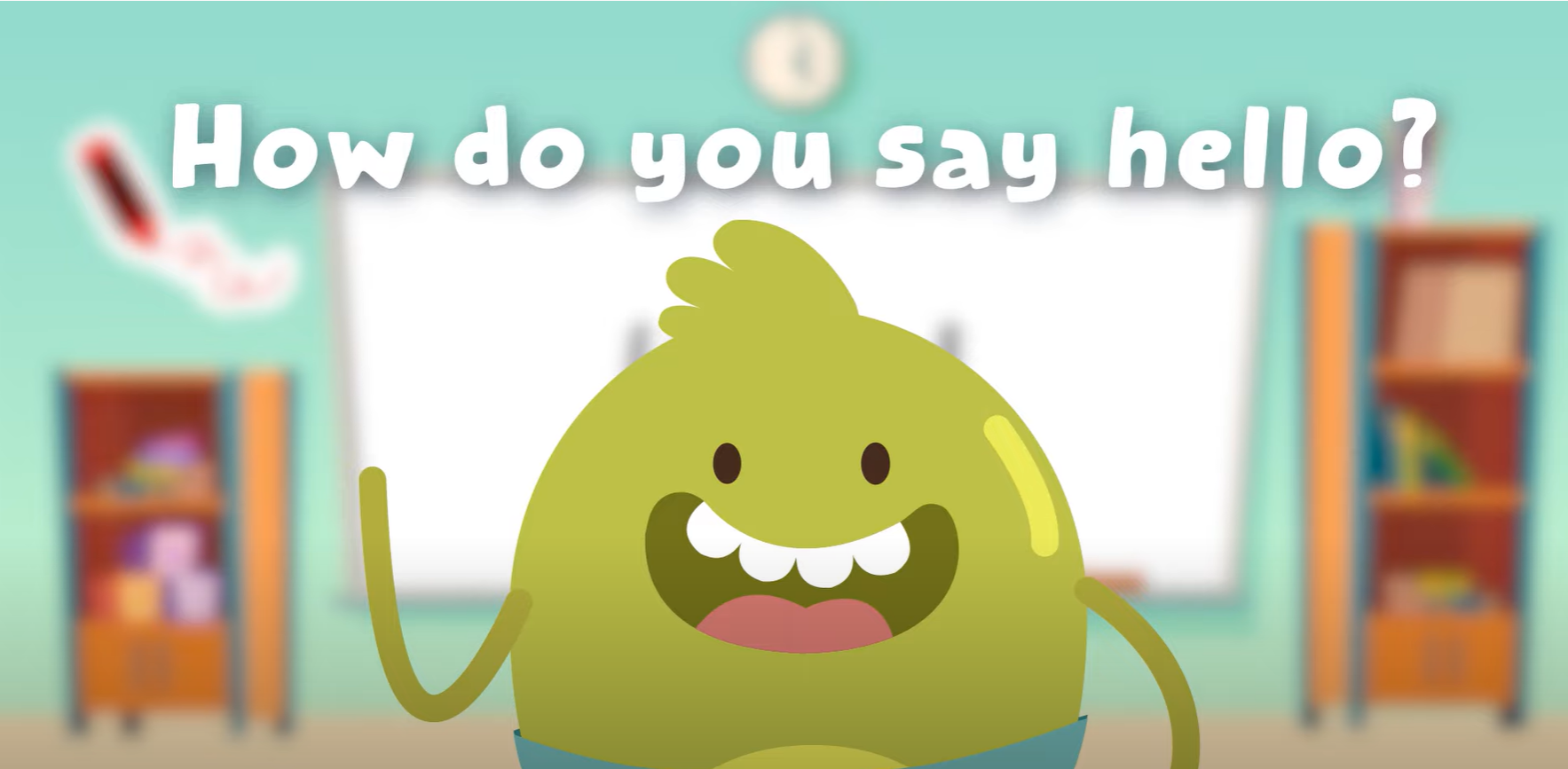 Give me five
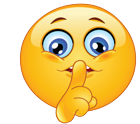 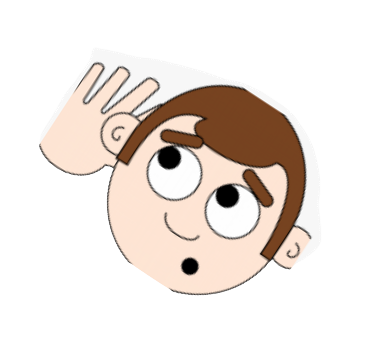 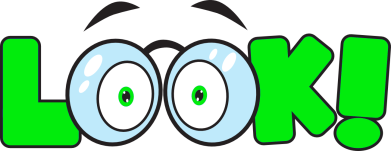 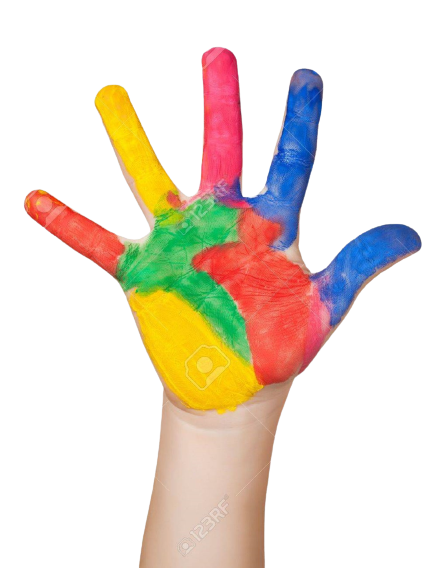 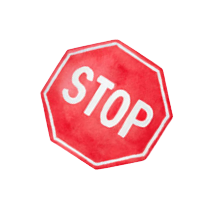 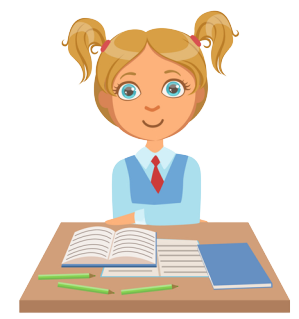 Game
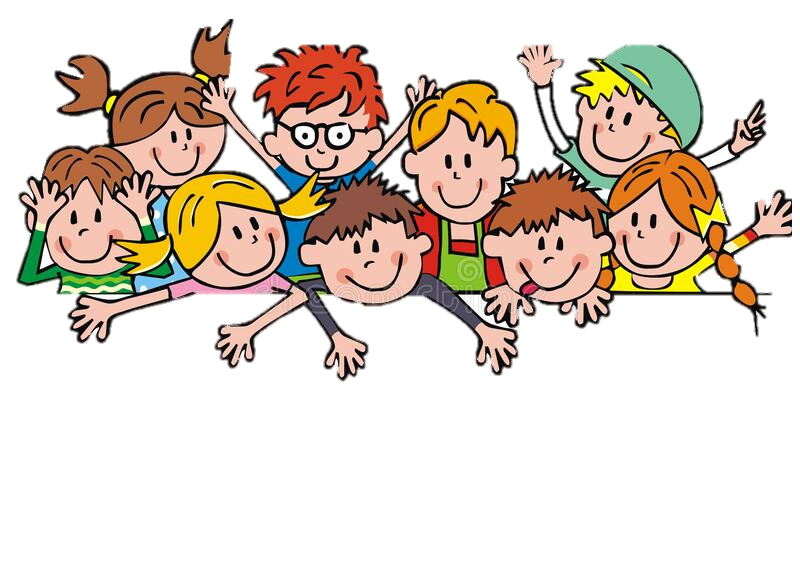 Listen and Point
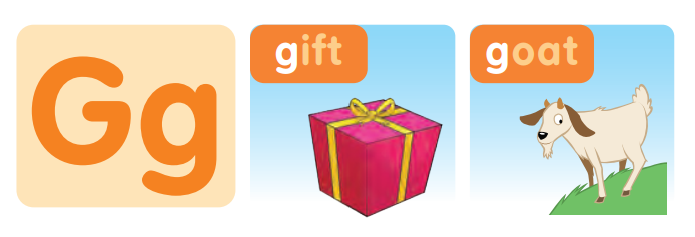 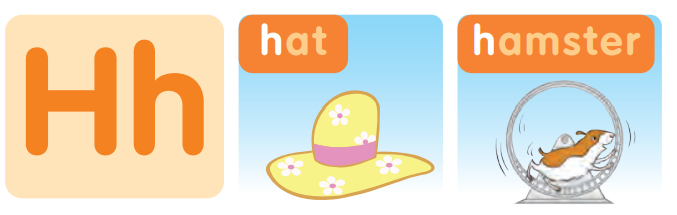 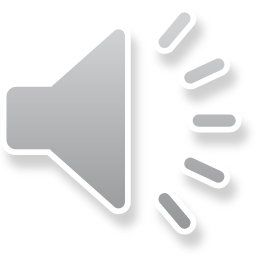 Listen and Repeat
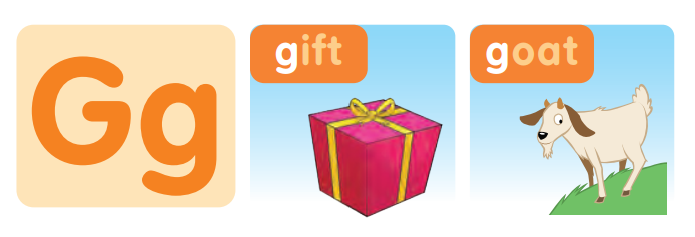 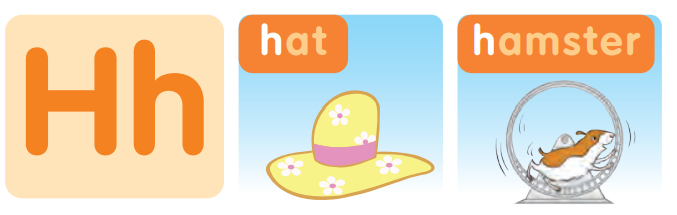 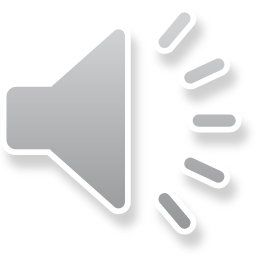 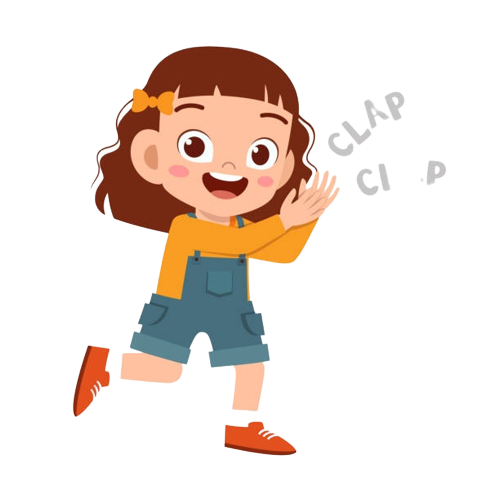 Good job!
Work in Pairs
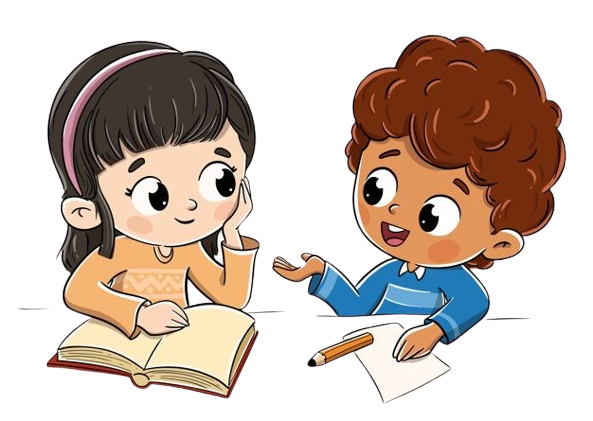 Point and Say
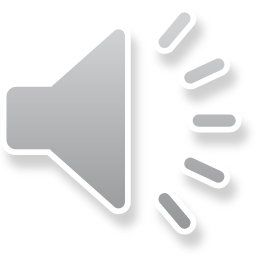 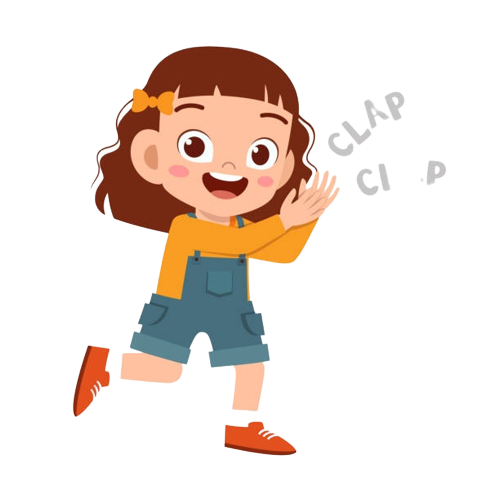 Good job!
Listen and Circle
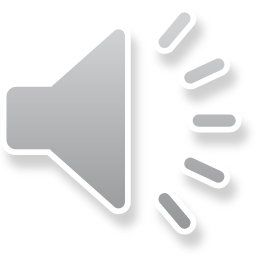 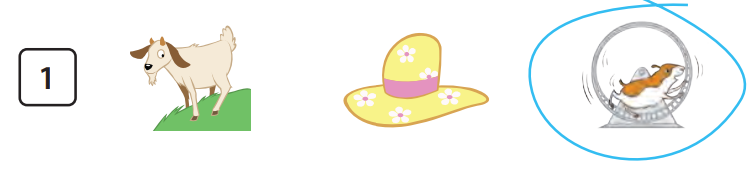 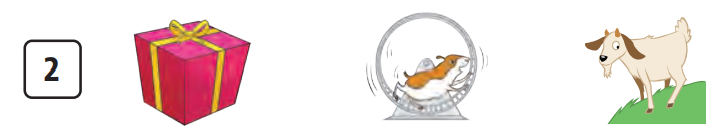 Listen and Circle
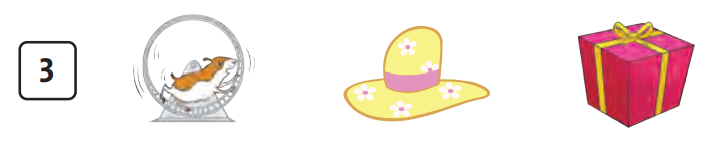 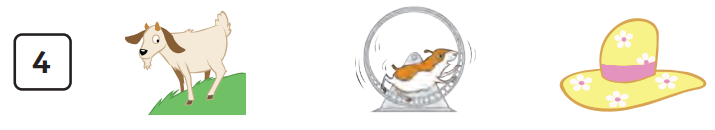 Listen and Circle
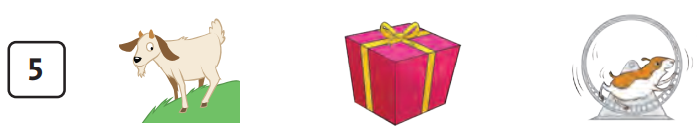 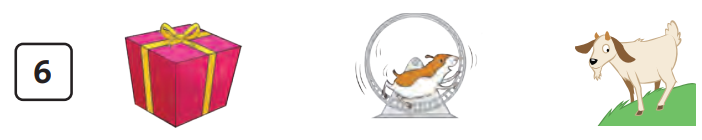 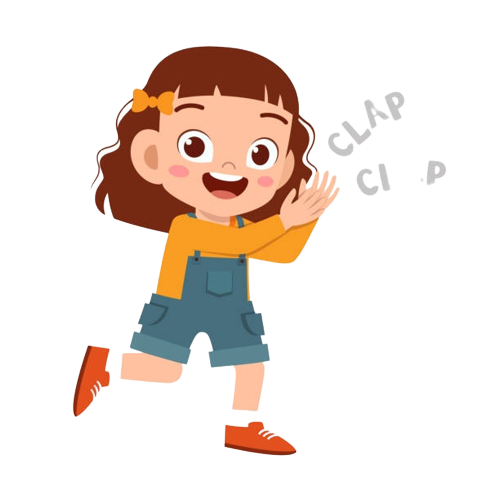 Good job!
Let’s Talk!
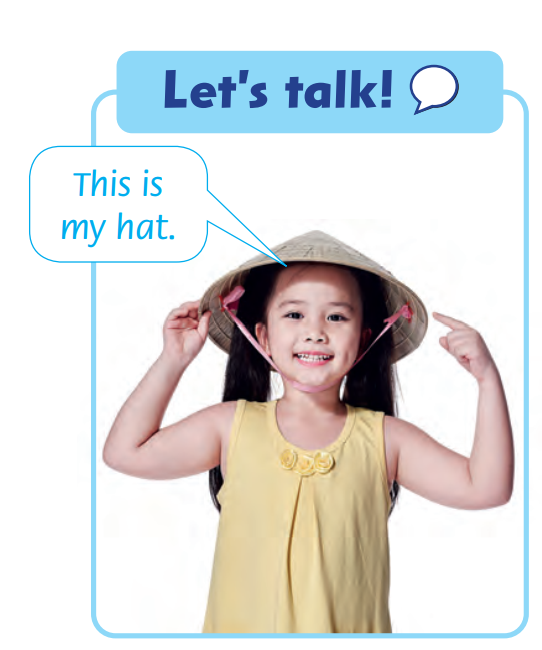 This is my hat.
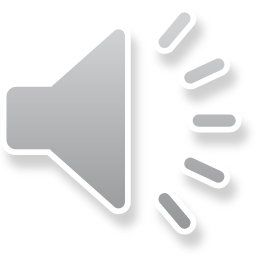 Work in Pairs
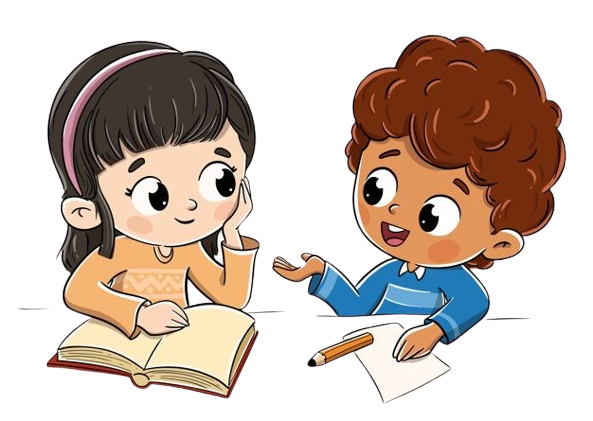 Point and Say
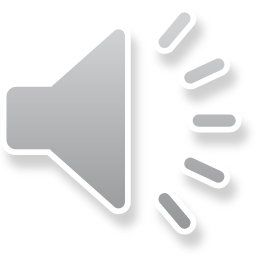 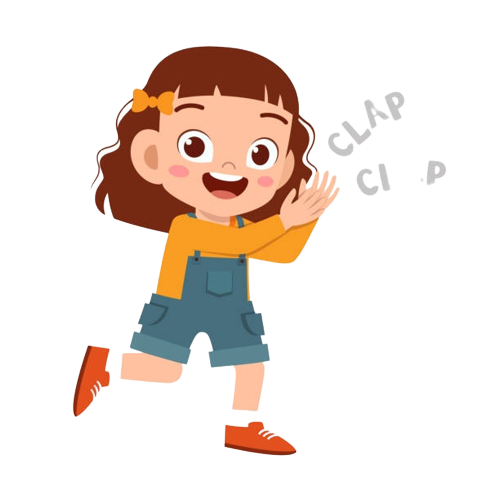 Good job!
Game
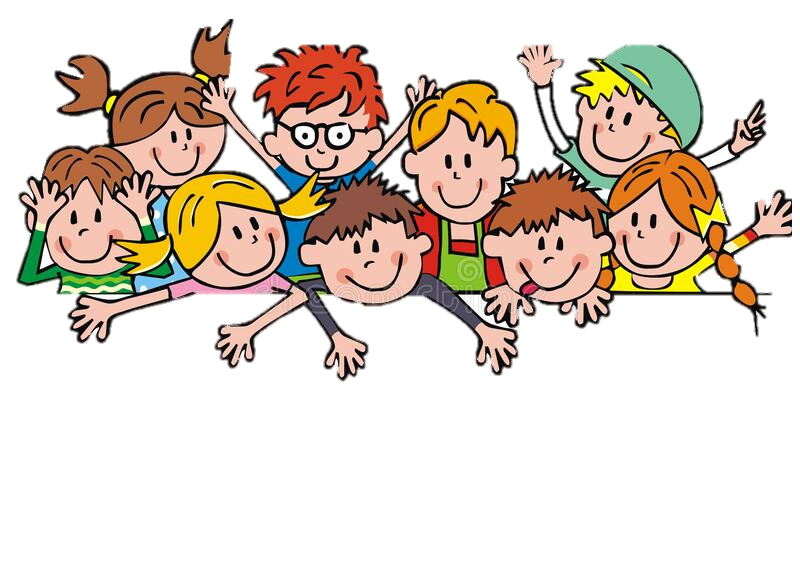 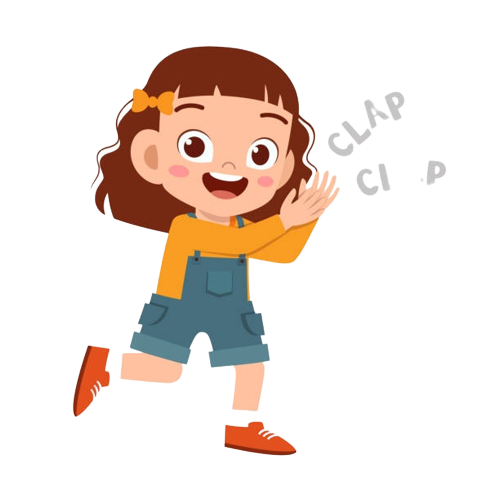 Good job!
homework
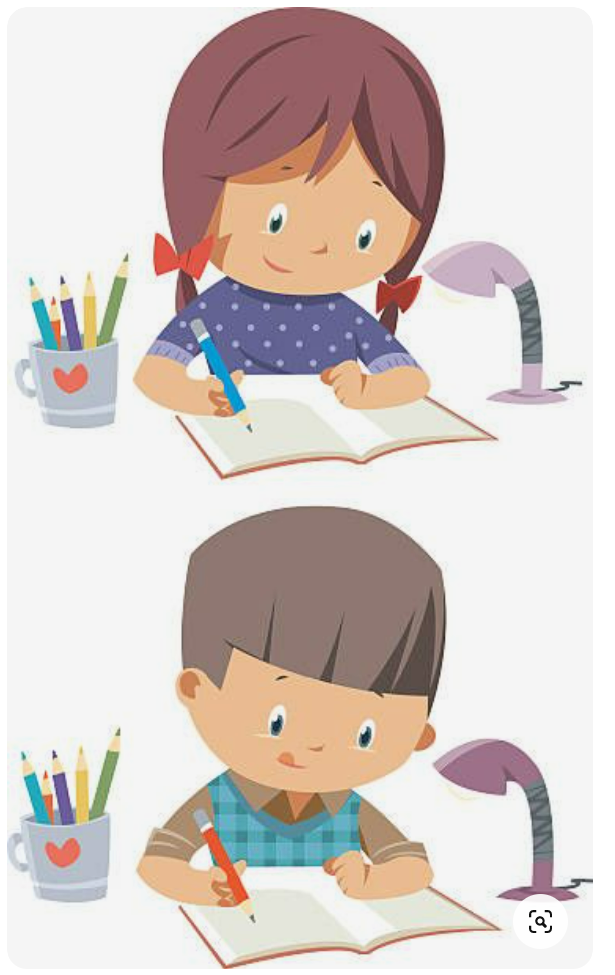 Goodbye!
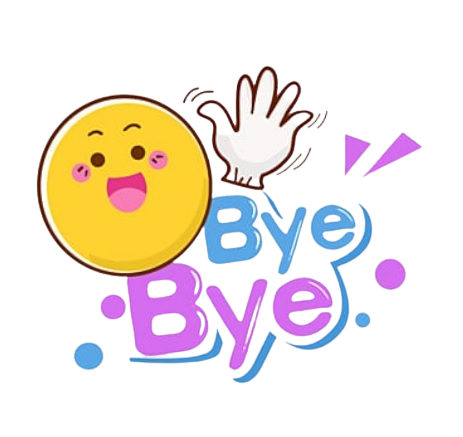 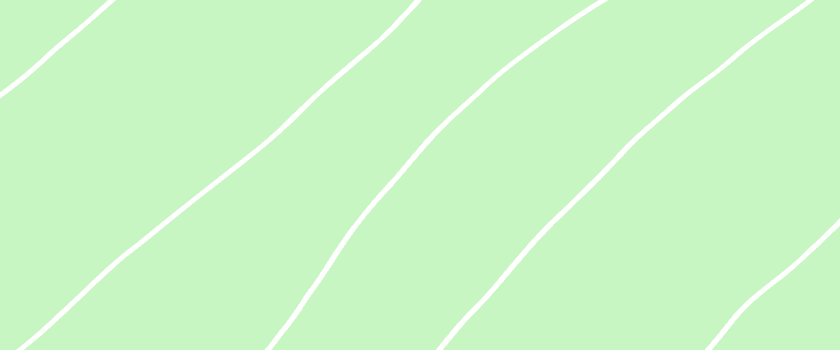 Please keep this slide for attribution